Kā noformēt ZPD?
Arturs Ozerskis
1. Atveram lietotni WORD uz Jūsu datora.
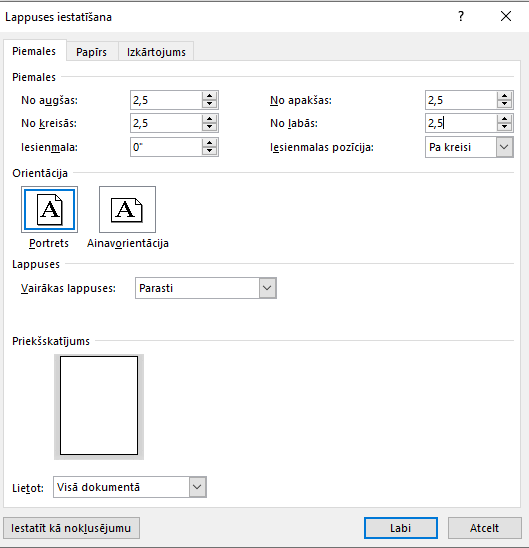 2. Lapas malas iestādam 2,5 cm no visām pusēm.
3. Pielāgosim stilus
3.1 Pamatstila pielāgošana
Krāsa: automātiska, līdzināšana abām malām, šrifts: Times New Roman, fonta izmērs: 12
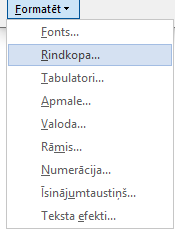 Formatēja pirmā stila rindkopu.
Formatējam rindkopu, kā parādīts attēlā.
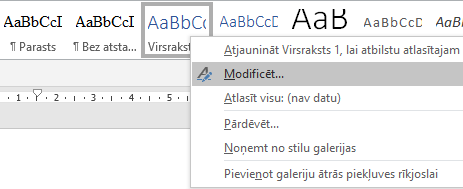 3.2 Pielāgosim galveno virsrakstu. (3 pēc kārtas)
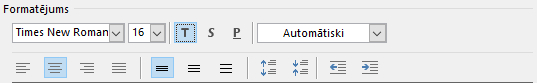 Šrifts: Times New Roman, izmērs:16, treknraksts, krāsa: automātiski, centrējam.
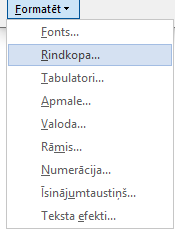 Formatējam rindkopu
Nav atkāpes pirmajai rindiņai, atstarpe pirms 12pt un pēc 6pt
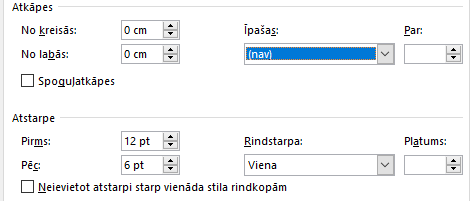 3.3 Formatējam otro virsrakstu
Iestatīt formatējumu kā parādīts attēlā
Formatējam rindkopu. (noņemam atstarpi un ievietojam atkāpi pirms un pēc 6pt)
Izveidojam titullapu
1. Rakstām skolas nosaukumu
Pēc nosaukuma spiežam ENTER
2 rindiņā rakstām darba nosaukumu
Otrās rindas beigās nospiežam taustiņu kombināciju SHIFT ENTER
3 rindiņā rakstām ZPD sekciju
Pēc 3 rindiņas spiežam ENTER
4 rindiņā rakstām darba autoru
Ceturtās rindas beigās nospiežam taustiņu kombināciju SHIFT ENTER
Piektajā rindiņā raksktām darba vadītāju 
Pēc 5 rindiņas spiežam ENTER
6 rindiņā rakstām pilsētu un gadu (piemērs: Daugavpils, 2020)
Paliekot 6 rindiņā ievietojam pārtraukuma veidu nākamā lapaspuse, kuru Jūs varat atrast sadaļā izkārtojums -> pārtraukumi -> nākamā lapaspuse
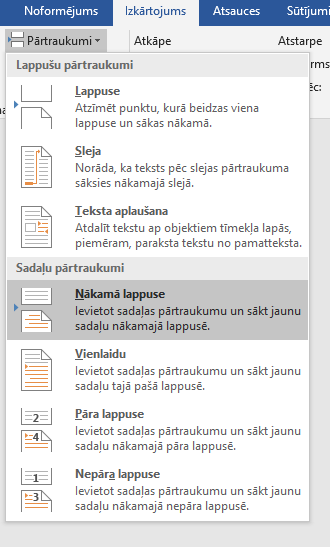 Tagad skolas nosaukumu un  ZPD tēmu, un sekciju novietojam dokumenta vidū, kā arī pilsētu un gadu
Darba autoru un vadītāju novietojam kreisajā pusē
Palielinām darba nosaukumu, lai ielīstu vienā rindiņā
Titullapas noformēšana
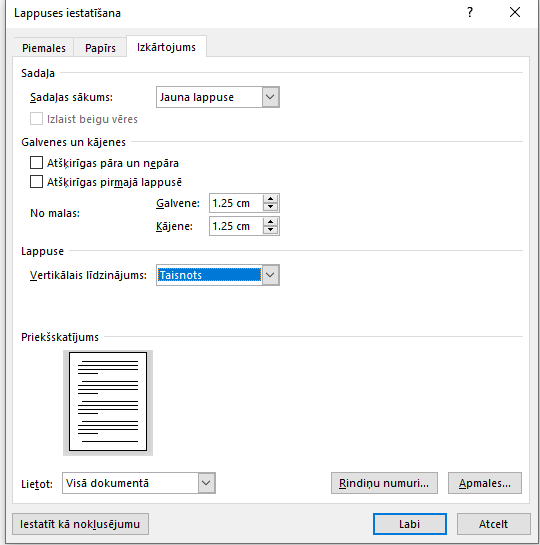 Dodamies uz Izkārtojums -> lapas iestatīšana -> sadaļa izkārtojums un vertikālo līdzinājumu pārvietojam uz taisnots.
Lapu sadalījums
1. lapa TITULLAPA
2. lapa ANOTĀCIJA (latviešu valodā un svešvalodā)
3. lapa SATURS
4. lapa Ievads
5. lapa galvenā daļa
…
Secinājumi
Literatūras sarakts
Atsauces
Piellikums
Virsrakstu un fontu pielietošana
1. Parastajam tekstam izmantojam fontu parasts, kuru jau iepriekš formatējam.
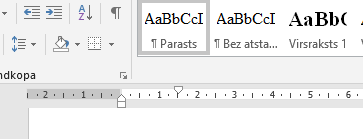 Virsrakstam lietojam fontu Virsraksts 1
Apakšvirsrakstam lietojam fontu virsraksts 2
Lapaspuses numurēšana
Uzspiest taustiņu atšķirīgā pirmā lapaspuse
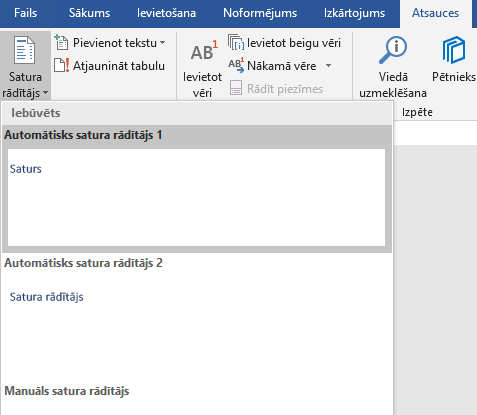 Darba beigās (kad viss darbs ir sarakstīts un noformēts) ievietojam saturu
IEGAUMĒ / ATCERIES !
STARP LAPĀM PĀREJAM NOSPIEŽOT TAUSTIŅU KOMBINĀCIJU CRTLR ENTER
JAUNĀS NODAĻAS SĀKAS JAUNĀ LAPĀ
SECINĀJUMU LAPU NEVAJAG NUMURĒT!
LITERATŪRAS SARAKSTU NOFORMĒ ALFABETA SECĪBĀ!
ATTĒLUS NEVIS KOPĒ, BET SAGLABĀ UZ DATORA UN TAD IEVIETO!
ATTĒLUS PARAKSTI UN NUMURĒ!
PĒC KATRAS DARBIBAS SAGLABĀ SAVU DARBU!
ŅEMOT INFORMĀCIJU RESURSU NOKOPĒ ATSEVIŠĶĀ DOKUMENTĀ SAITI UN DATUMU, KAD TIKA SKATĪTS!
VIEKSMI ZPD RAKSTĪŠANĀ!JA RODAS PROBLĒMAS, MEKLĒ MANI SKOLĀ, RAKSTI, PALĪDZĒŠU!